«Сударыня Крапива  и доктор Подорожник.»
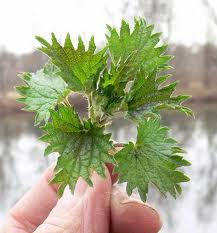 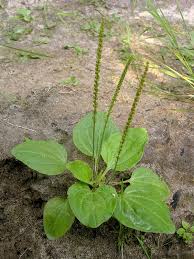 Цель: 
изучить и проследить признаки сходства и различия  полезных свойств, способов использования, выращивания крапивы двудомной и большого подорожника .
Описание
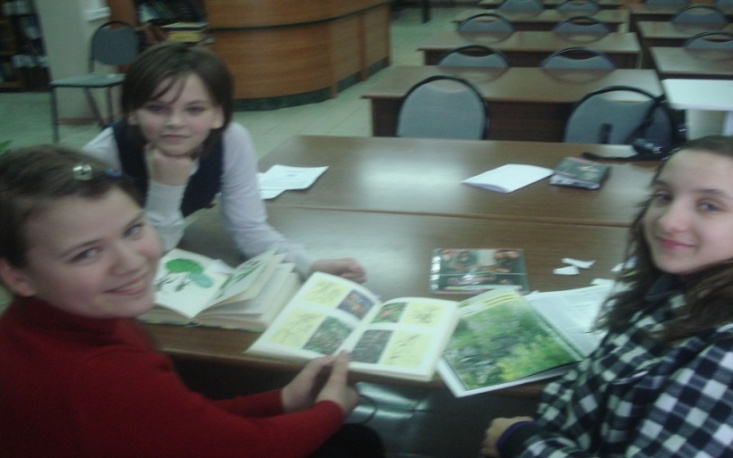 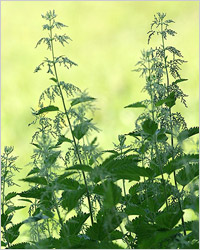 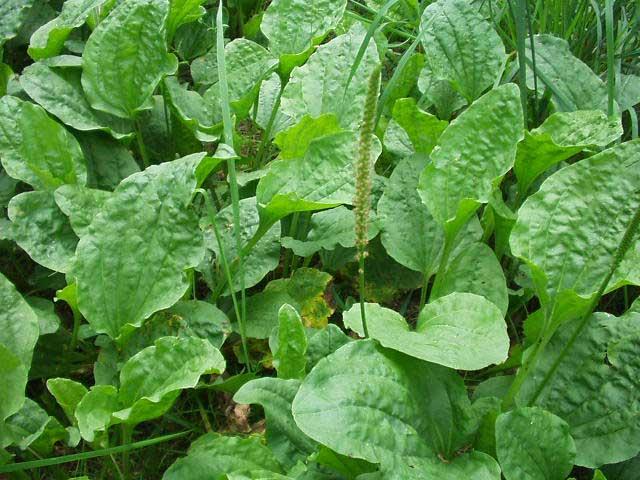 Время цветения
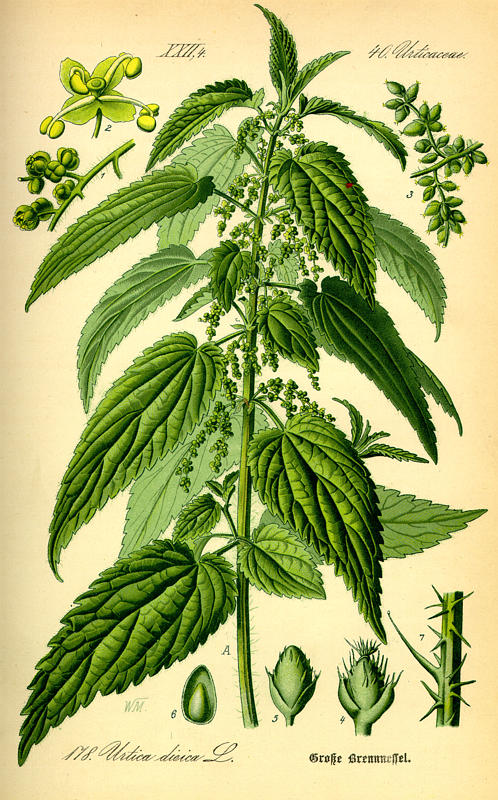 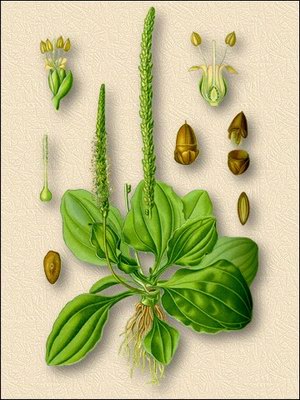 Июнь-сентябрь
Июнь
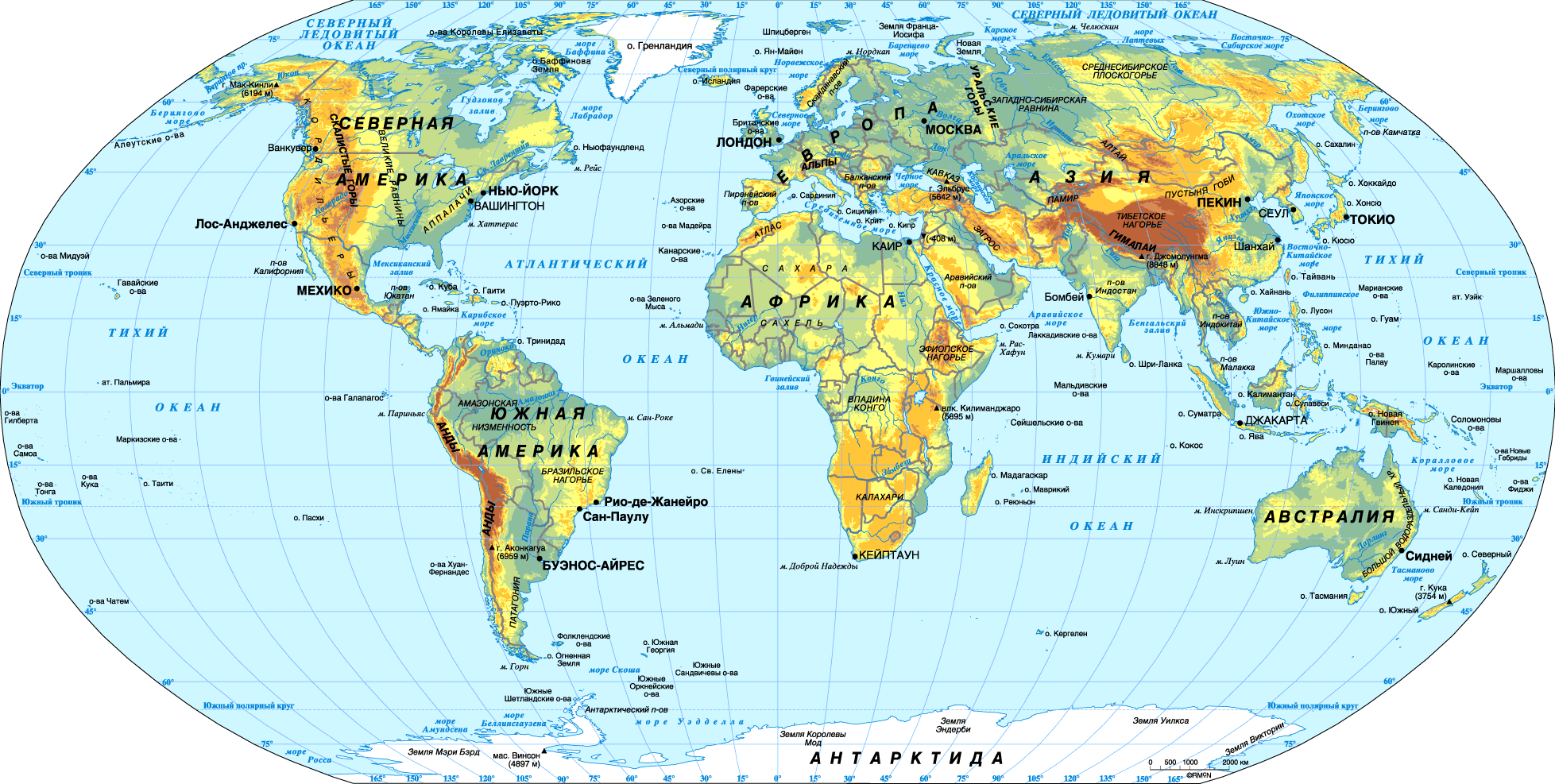 Распространение
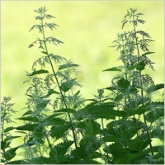 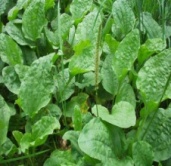 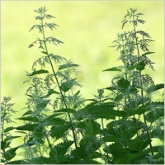 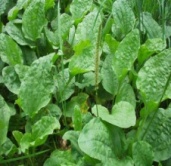 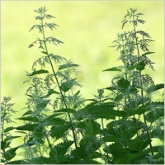 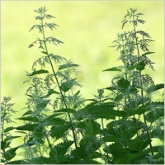 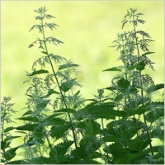 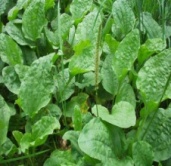 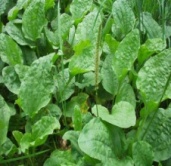 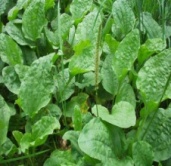 Крапива
Подорожник
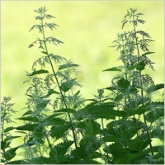 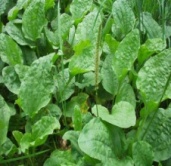 Крапива двудомная
Подорожник большой
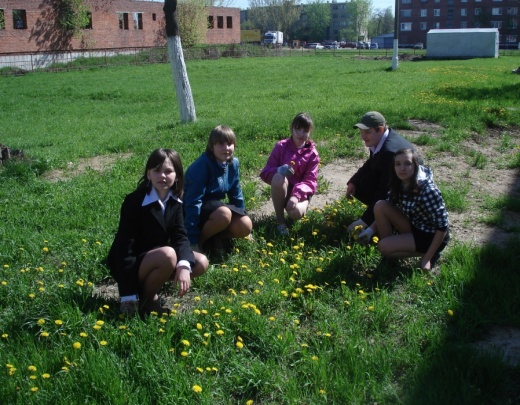 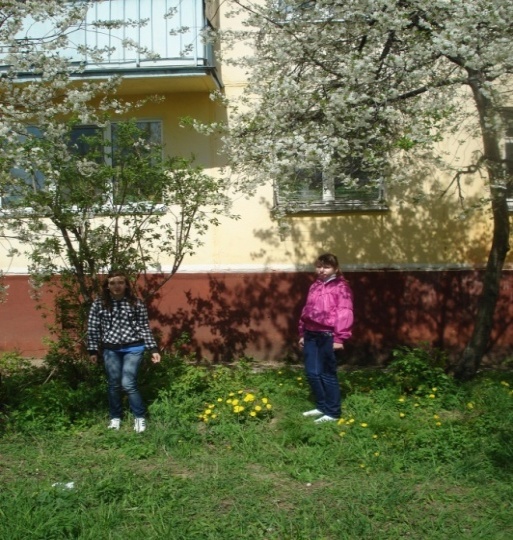 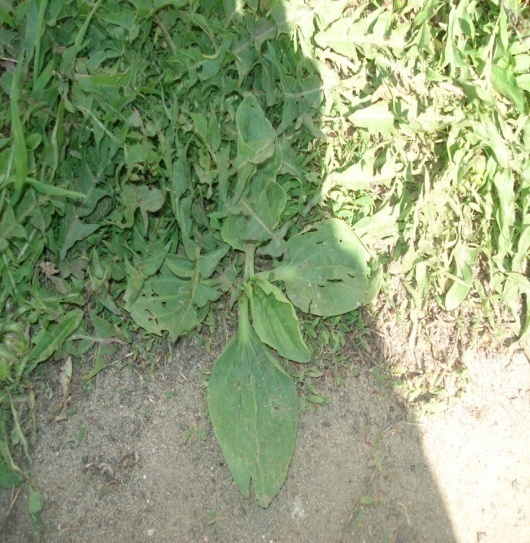 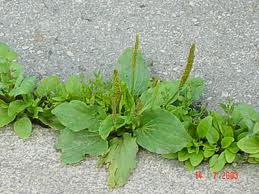 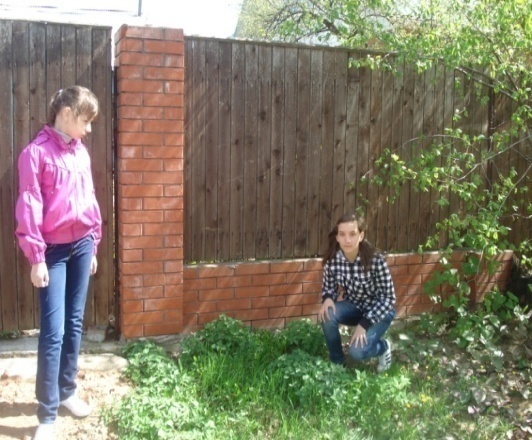 Применяемая часть
Крапива
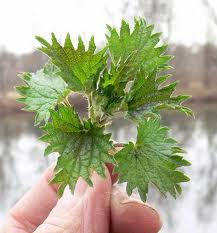 Подорожник
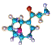 Химический состав :
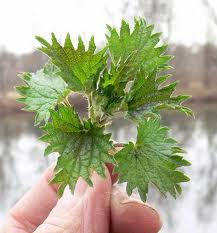 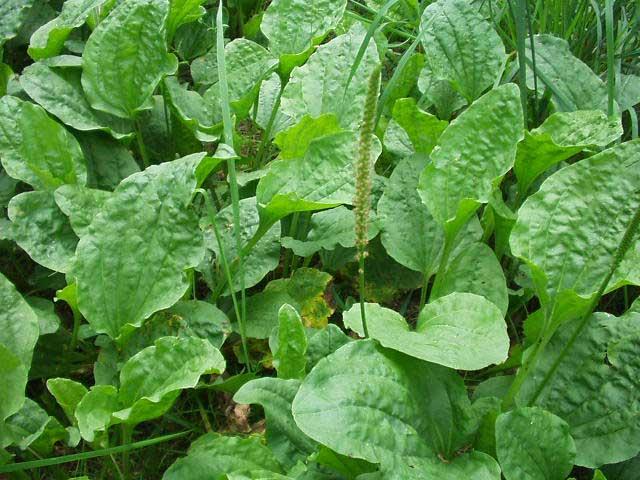 Подорожник 
Лимонная  кислота, аскорбиновая кислота, фитонциды, ферменты, горькие и дубильные вещества. пектиновые вещества, белки, аминокислоты, жирные масла. 
Каротин, витамин К,
Крапива 
Аскорбиновая кислота,  каротин,
 Витамины :А ,К,  Е и В 
микроэлементы: железо, магний, медь и кальций .
Время сбора
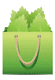 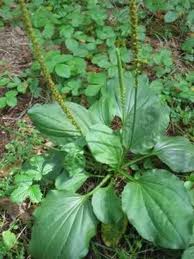 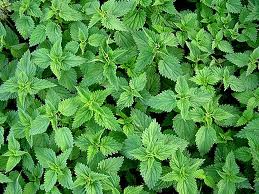 Июнь
Май- август
Применение
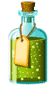 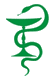 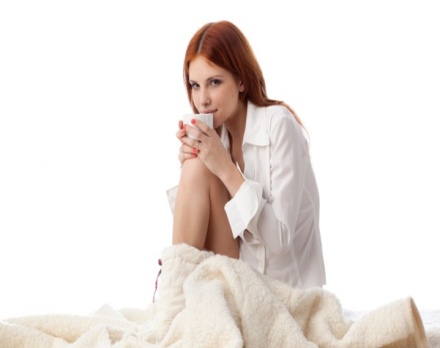 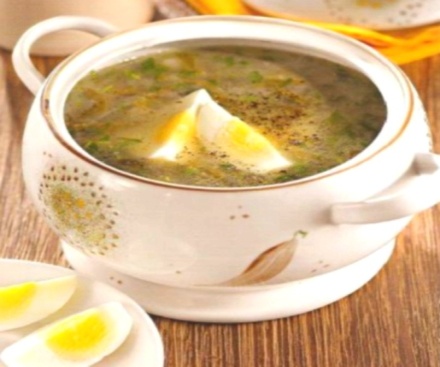 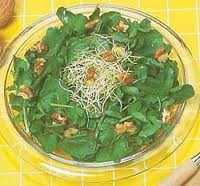 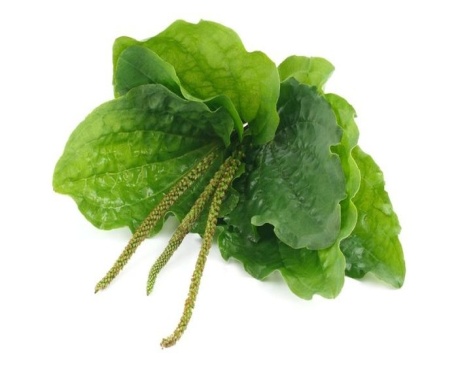 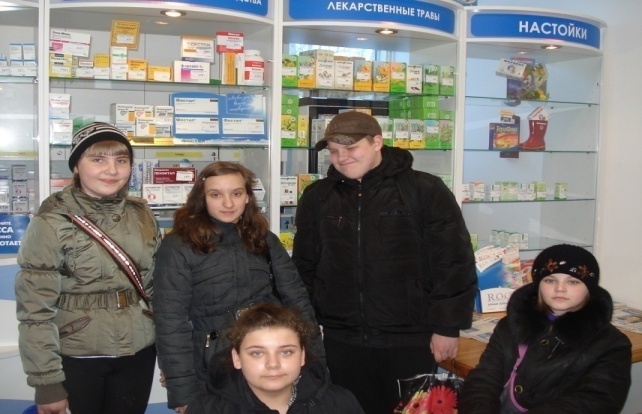 Крапива :
Прядильное растение.
Кормовое растение.
Получают желтую и 
зеленую краску.
Лечение ревматизма,
болезни почек,
выпадение волос.
Готовят зеленые щи ,салаты.
Подорожник:
Заживление ран ,ожогов и фурункулов
Настои от кашля, заболевания желудка. 
Добавляют в салаты, амлеты, запеканки
Каши напитки, пюре , котлеты, щи.
Вывод:
Как важно осознавать , что мы живем в удивительном мире , где все что нас окружает  по –своему уникально и необходимо : каждое растение  часть живой природы, имеет  свое  название, историю , индивидуальное строение , по-разному используется. И конечно наша с вами задача побольше интересоваться миром растений и стараться сохранить их  ,потому что весенние дорожки  без подорожника будут скучны, а похвастаться ,что мы  не боимся крапивы станет не возможно.
Спасибо 
               за 
        внимание!!!